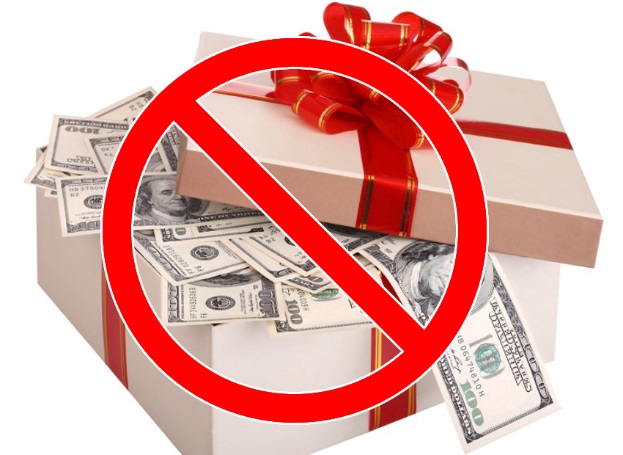 Исключением являются подлежащие сдаче подарки, которые получены в связи с протокольными мероприятиями, со служебными командировками и с другими официальными мероприятиями. Порядок сдачи таких подарков установлен приказом Минэкономразвития России от 4 мая 2018 г. № 234 «Об утверждении Порядка сообщения о получении Министром экономического развития Российской Федерации, федеральными государственными гражданскими служащими центрального аппарата и загранаппарата Министерства экономического развития Российской Федерации подарка в связи с протокольными мероприятиями, служебными командировками и другими официальными мероприятиями, участие в которых связано с исполнением ими служебных (должностных) обязанностей, его сдачи, оценки и реализации (выкупа)»
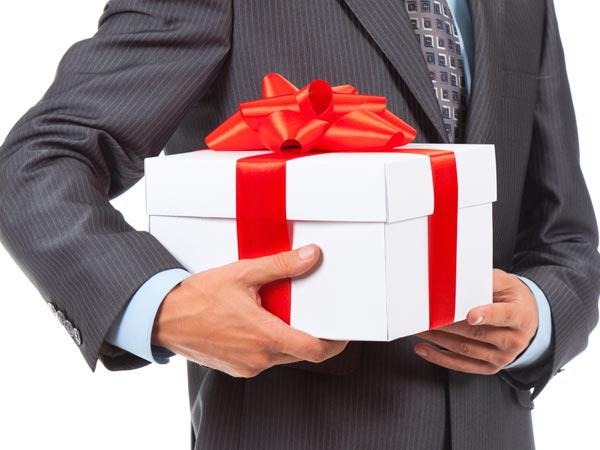 Получение должностными лицами подарков является нарушением запрета, установленного законодательством Российской Федерации, создает условия для возникновения конфликта интересов, ставит под сомнение объективность принимаемых ими решений, а также влечет ответственность, предусмотренную законодательством Российской Федерации, вплоть до увольнения в связи с утратой доверия, а в случае, когда подарок расценивается как взятка – уголовную ответственность.
Исключением являются подлежащие сдаче подарки, которые получены в связи с протокольными мероприятиями, со служебными командировками и другими официальными мероприятиями.
Кроме того, получение подарков должностными лицами во внеслужебное время от своих друзей или иных лиц, в отношении которых должностные лица непосредственного осуществляют функции государственного управления, является нарушением установленного запрета.
Воздерживаться стоит от безвозмездного получения услуг, результатов выполненных работ, а также имущества, в том числе во временное пользование, поскольку получение подарков в виде любой материальной выгоды должностному лицу запрещено.
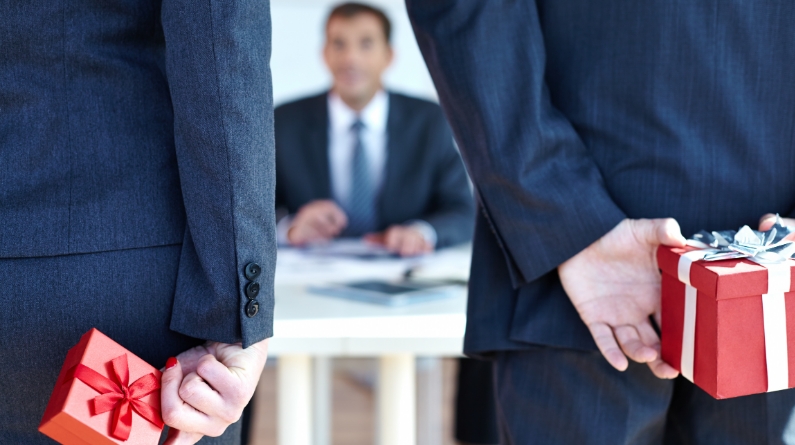 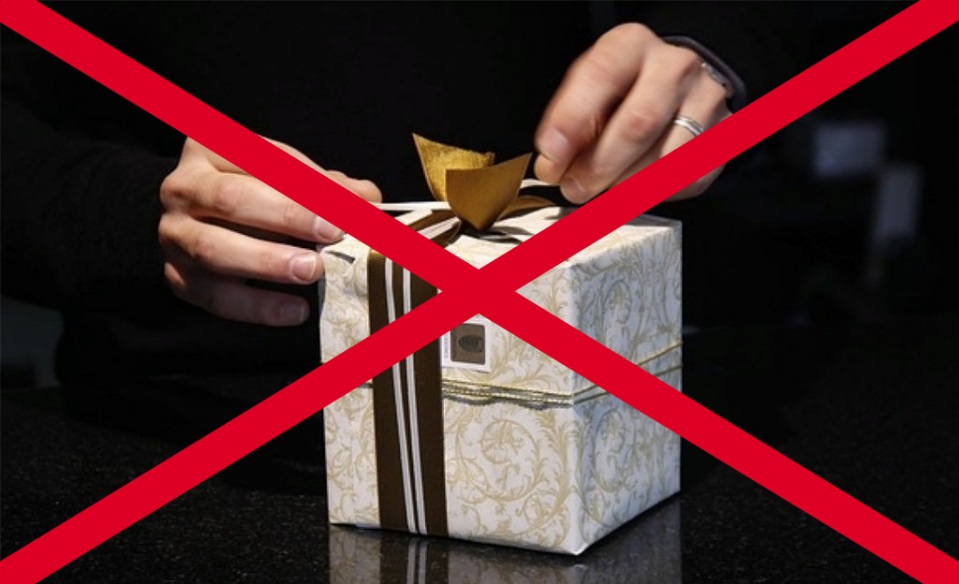 Получение служащим подарка в иных случаях является нарушением запрета, создает условия для возникновения конфликта интересов, ставит под сомнение объективность принимаемых им решений, а также влечет ответственность, предусмотренную законодательством вплоть до увольнения в связи с утратой доверия, а в случае, когда подарок расценивается как взятка, — уголовную ответственность.
Также в целях оказания методической помощи Минтрудом России разработаны Рекомендации по соблюдению государственными (муниципальными) служащими норм этики в целях противодействия коррупции и иным правонарушениям, содержащий обзор неэтичных ситуаций, возникновение которых служащим или работникам рекомендуется исключить.
Кроме того, получение подарков должностными лицами во внеслужебное время от своих друзей или иных лиц, в отношении которых должностные лица непосредственного осуществляют функции государственного управления, является нарушением установленного запрета.
Воздерживаться стоит от безвозмездного получения услуг, результатов выполненных работ, а также имущества, в том числе во временное пользование, поскольку получение подарков в виде любой материальной выгоды должностному лицу запрещено.
Вместе с тем напоминаю, что вне зависимости от места и времени должностным лицам необходимо учитывать, что их поведение, должно всецело соответствовать требованиям к служебному поведению, и не допускать поступков, способных вызвать сомнения в их честности и порядочности.
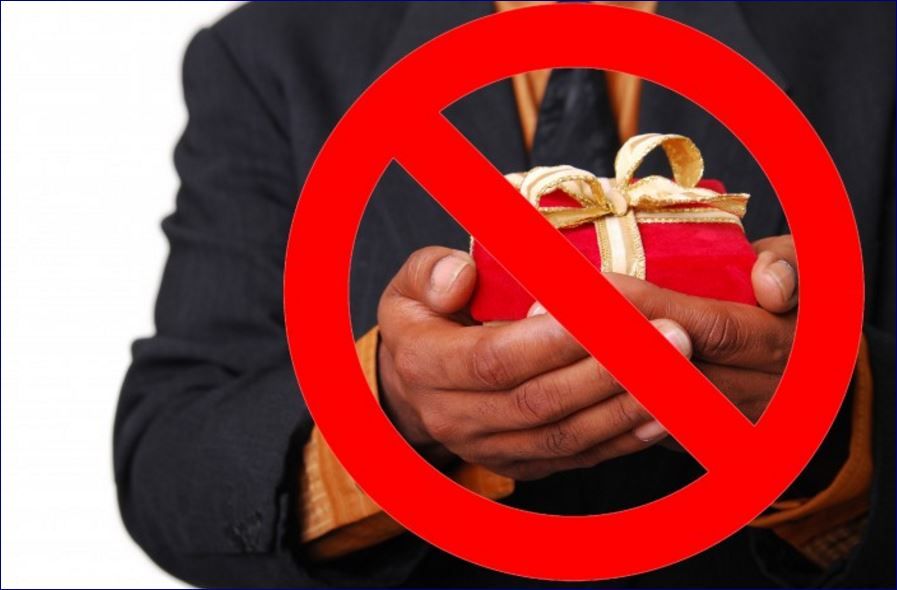 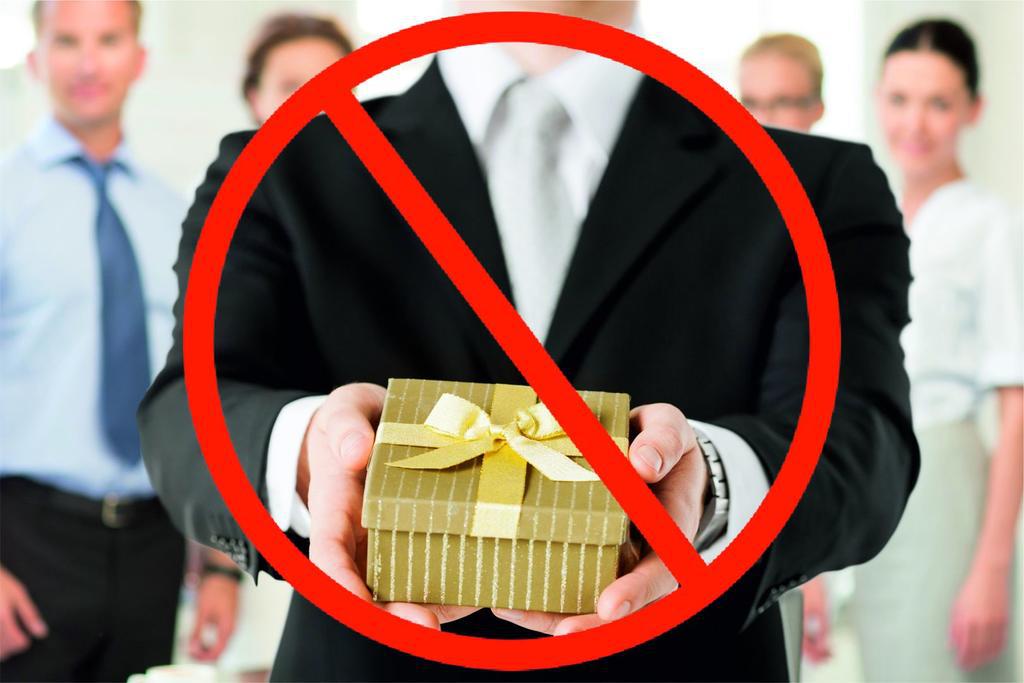 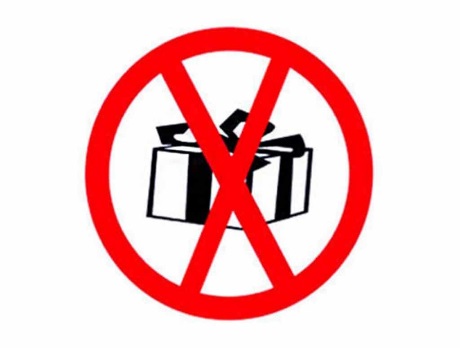 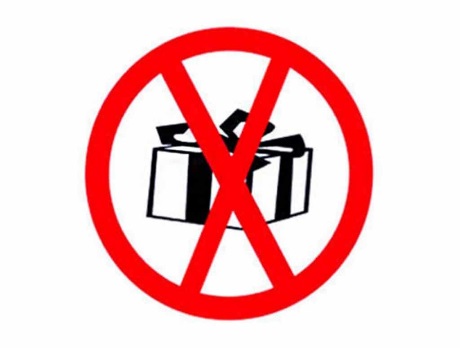 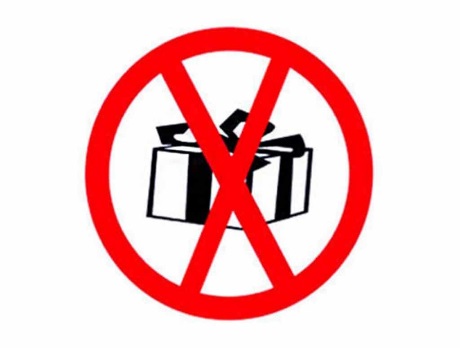